Solve equations numerically : Change of sign
Maths
Mr Clasper
‹#›
Solve equations numerically : Change of sign
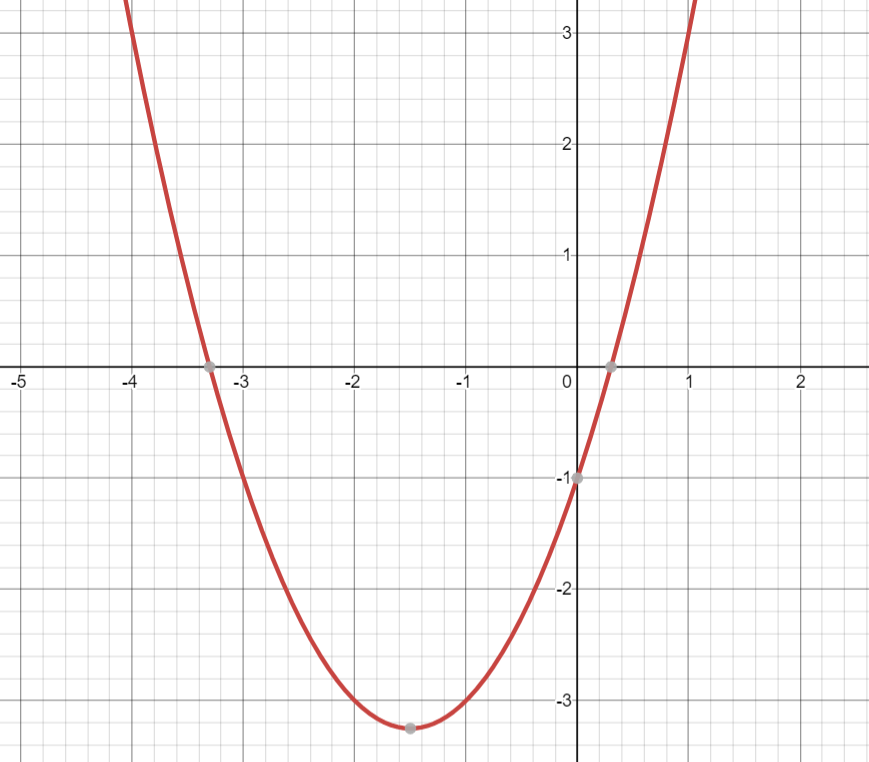 ‹#›
Image created with desmos.com
Solve equations numerically : Change of sign
‹#›
Answers
‹#›
Solve equations numerically : Change of sign
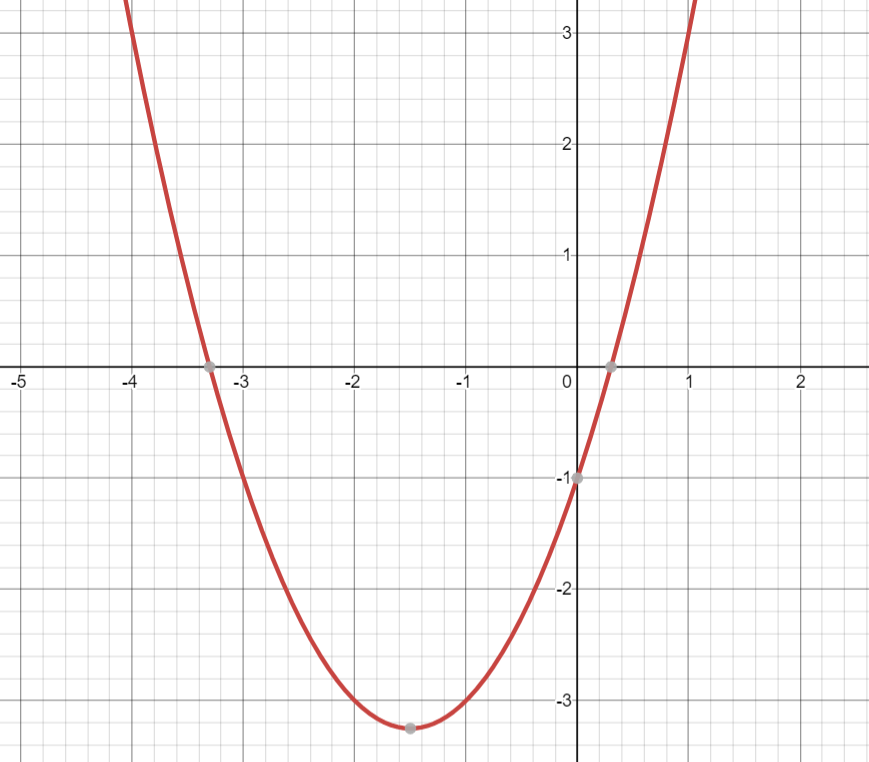 ‹#›
Image created with desmos.com
Solve equations numerically : Change of sign
Solving same equation
‹#›